Dobar dan.

Danas su na redu zaporni ventili.

Prepišite i precrtajte u bilježnice.

Hvala i pozdrav.
Indirektno upravljanje dvoradnim cilindom
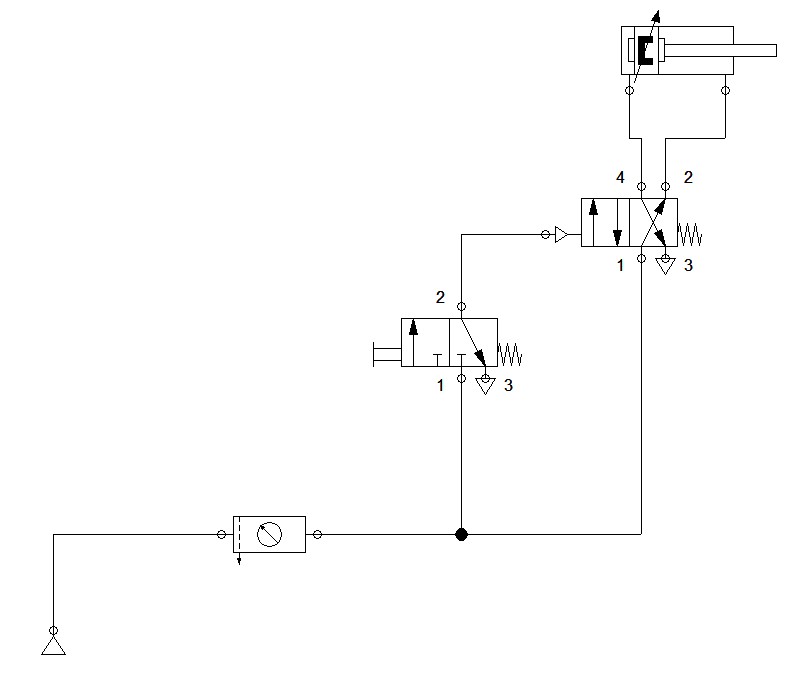 14
Zaporni ventili
NEPOVRATNI VENTILE

 NAIZMJENIČNO ZAPORNI – (ILI) VENTILE 

BRZOISPUSNE VENTILE

UVJETNO ZAPORNE VENTILE – ( I ) VENTILE
Nepovratni  ventil
Naizmjenično zaporni ventil 
( ILI – ventil)
Naizmjenično zaporni ventil 
( ILI – ventil)